Legris compression fittings.Can they be put on brass cylinder fitting eg Swagelok
Ian
3 Oct 2022
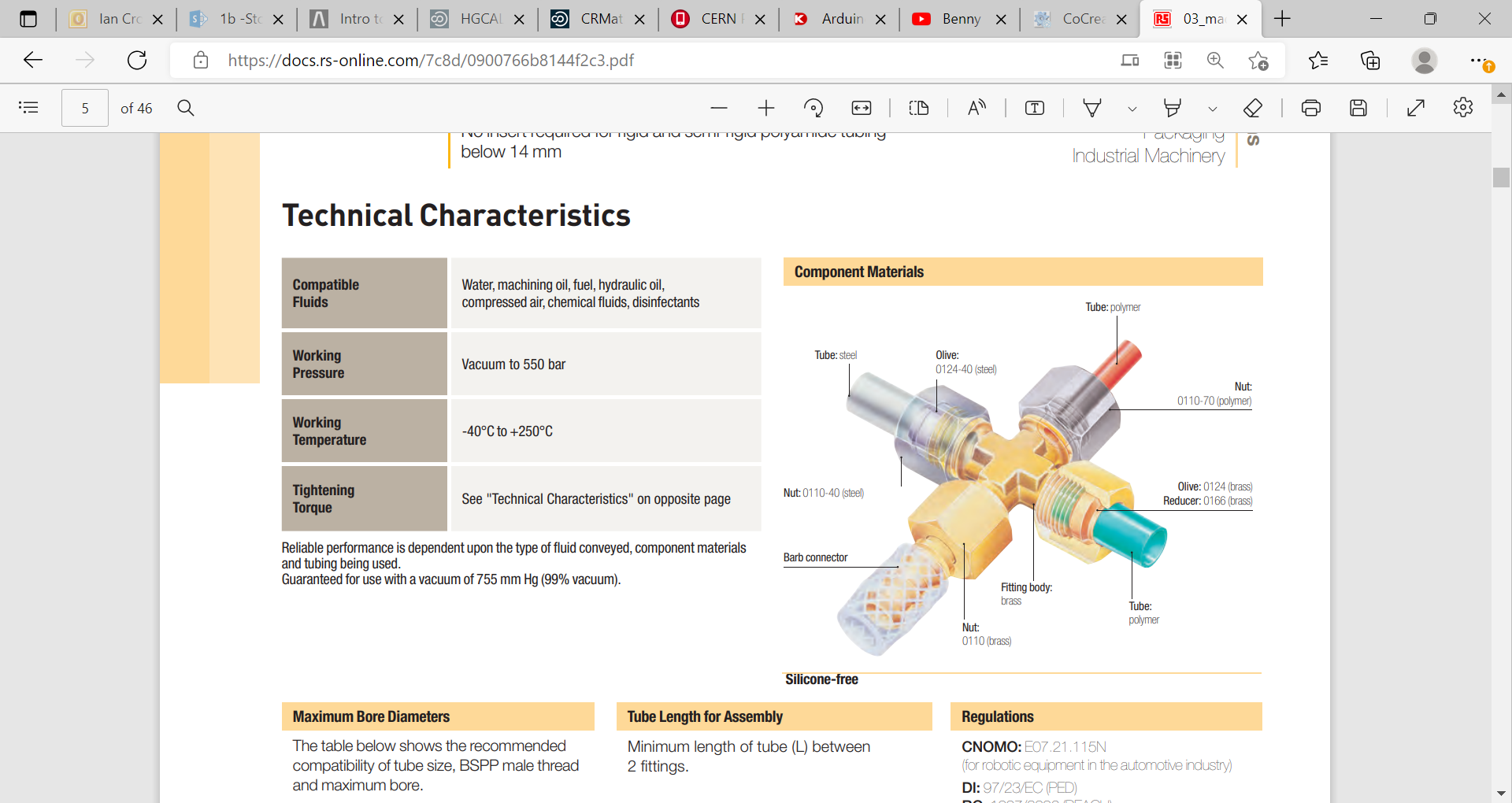 Brass ferrule onto Brass tubbing
https://docs.rs-online.com/7c8d/0900766b8144f2c3.pdf
Page 5-6
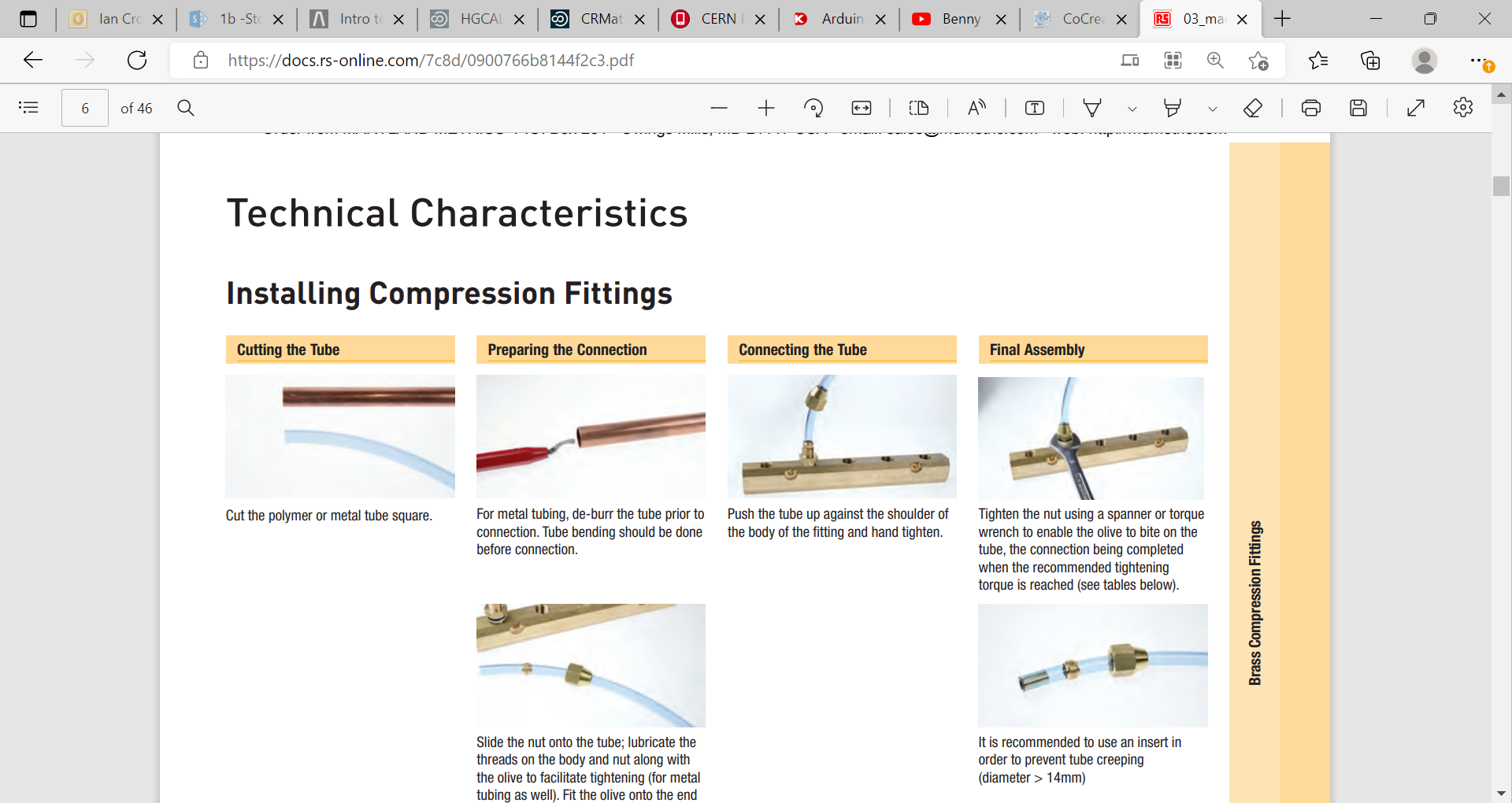 Lubricate the fitting
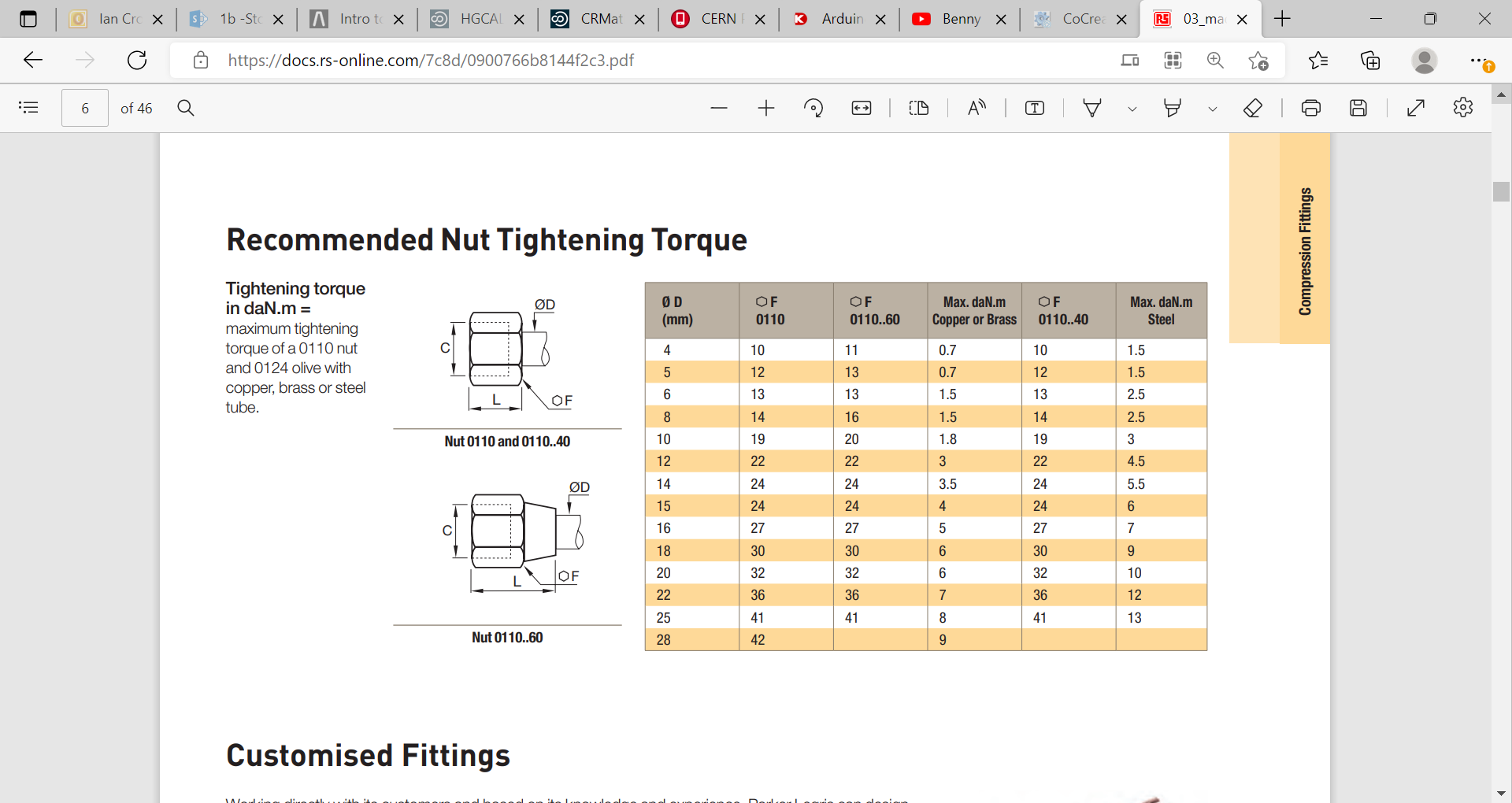 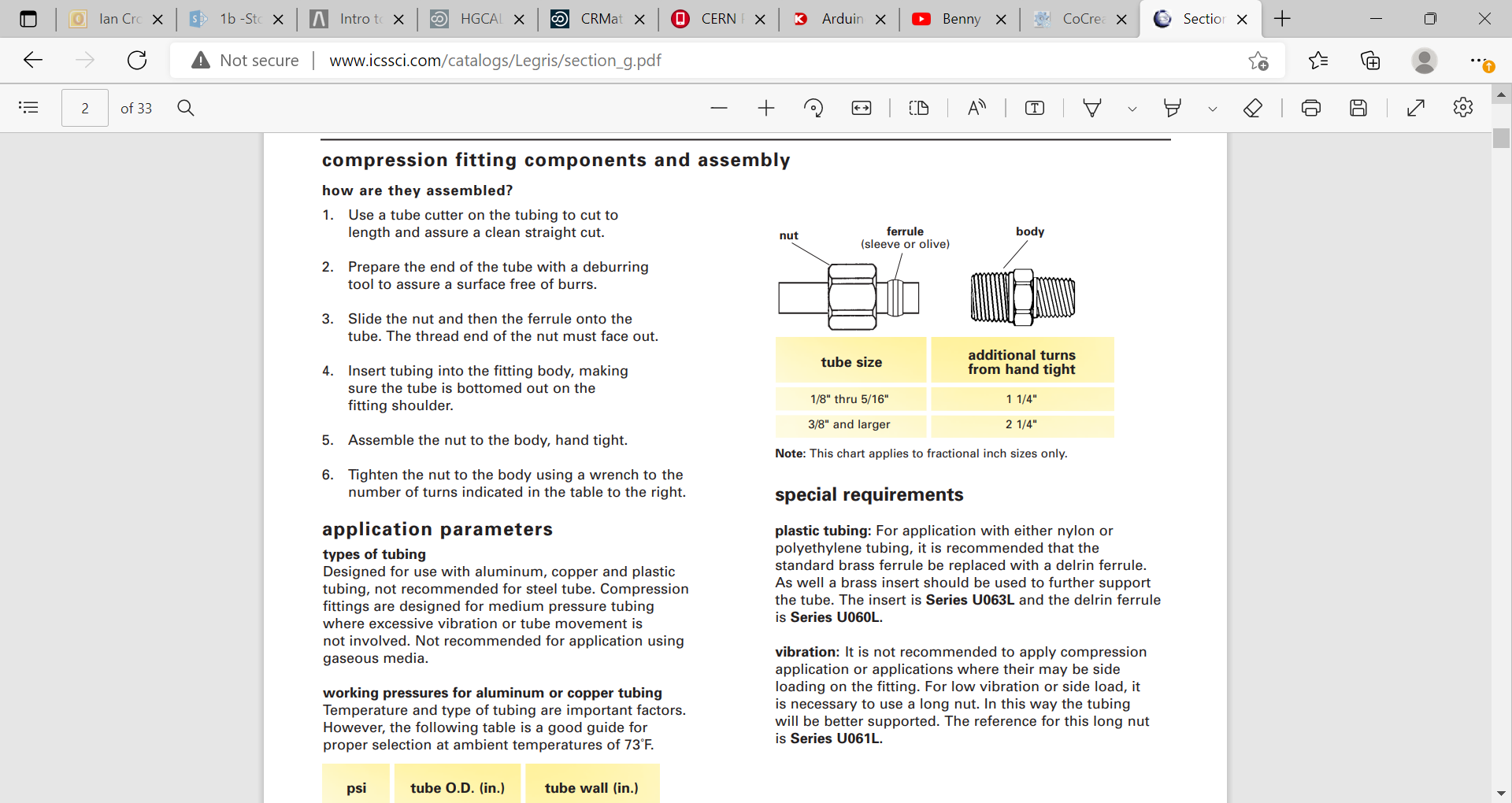 http://www.icssci.com/catalogs/Legris/section_g.pdf
https://docs.rs-online.com/7c8d/0900766b8144f2c3.pdf
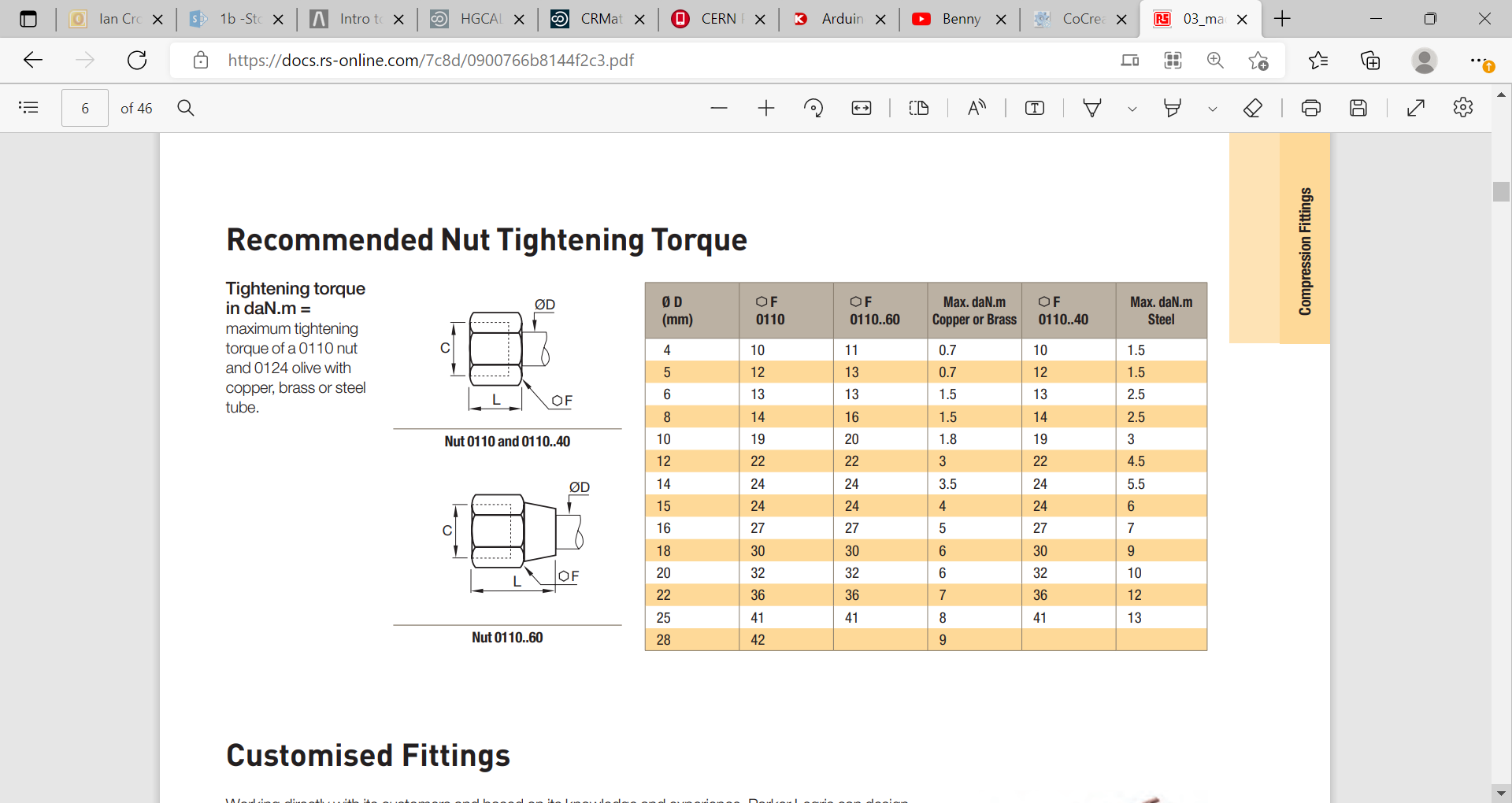 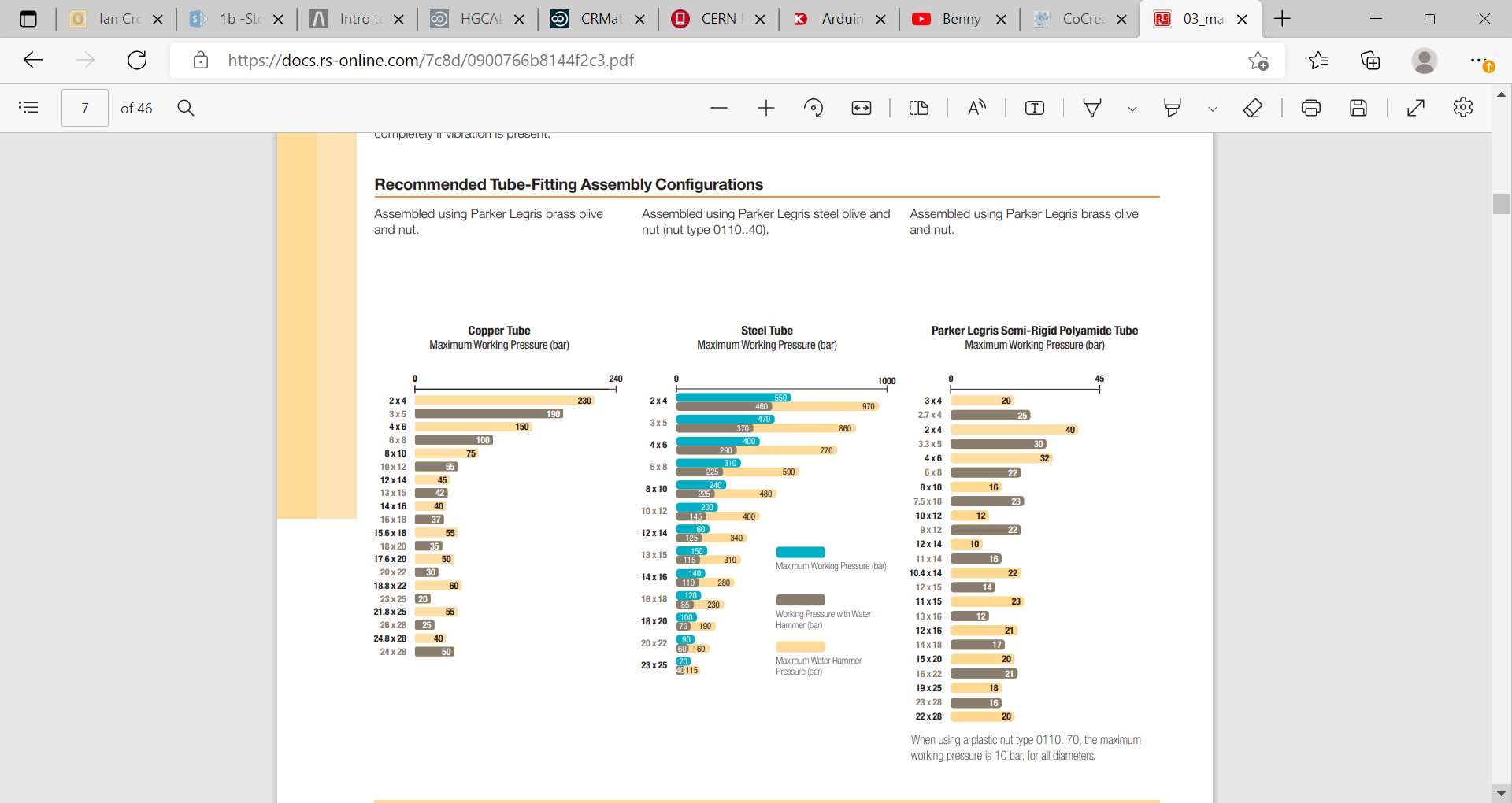 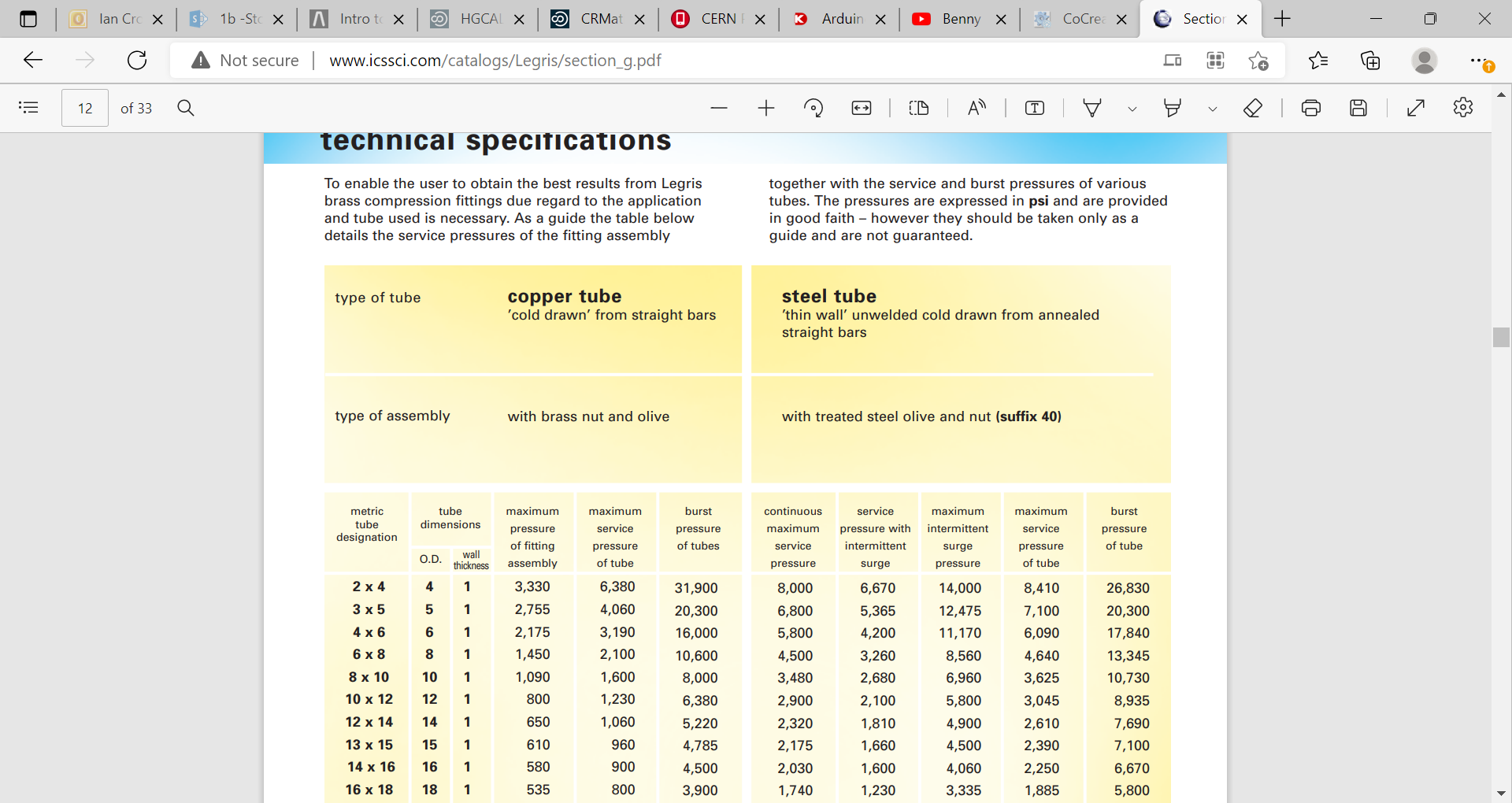 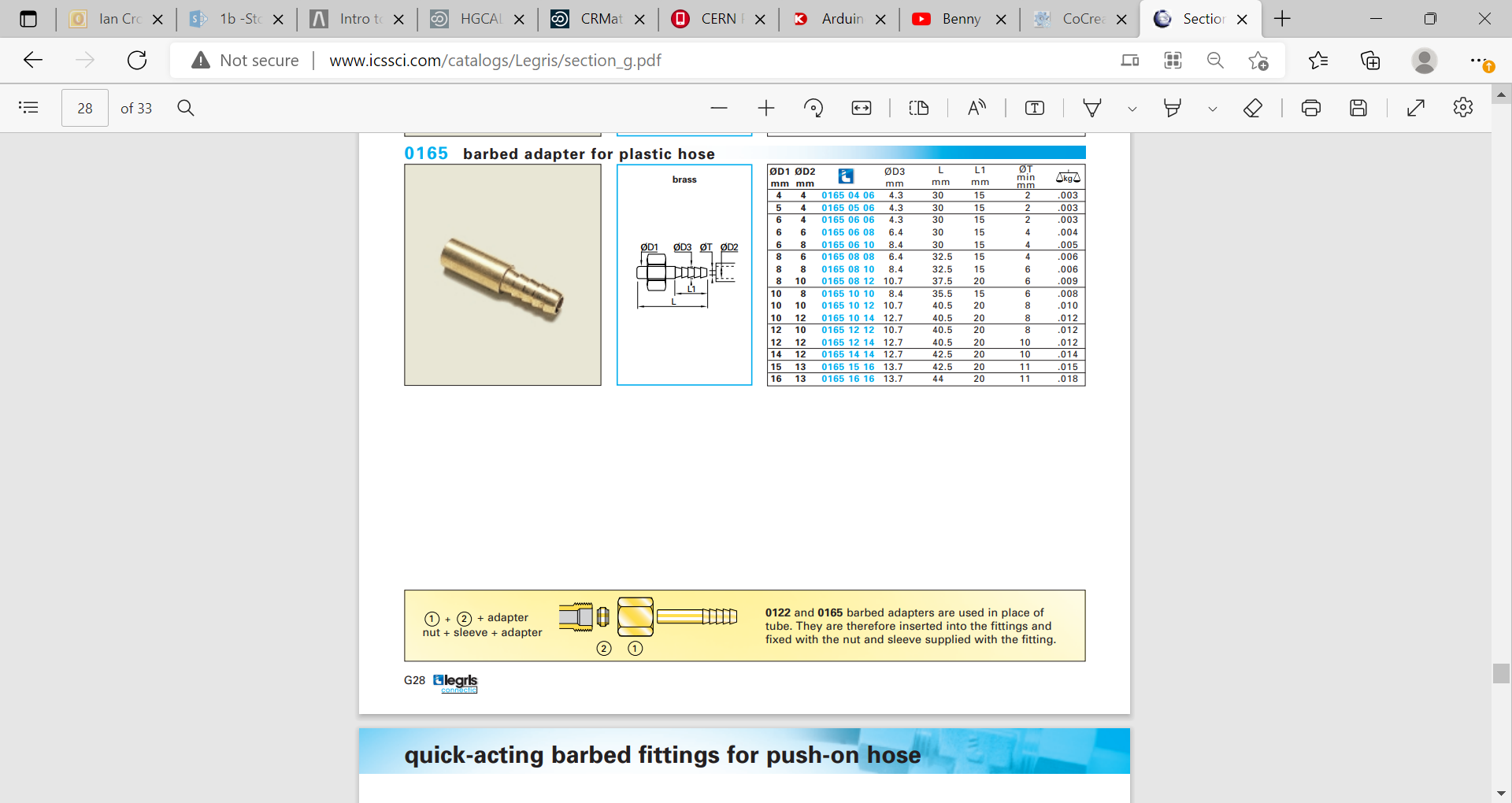 Brass ferrule onto Brass tubbing
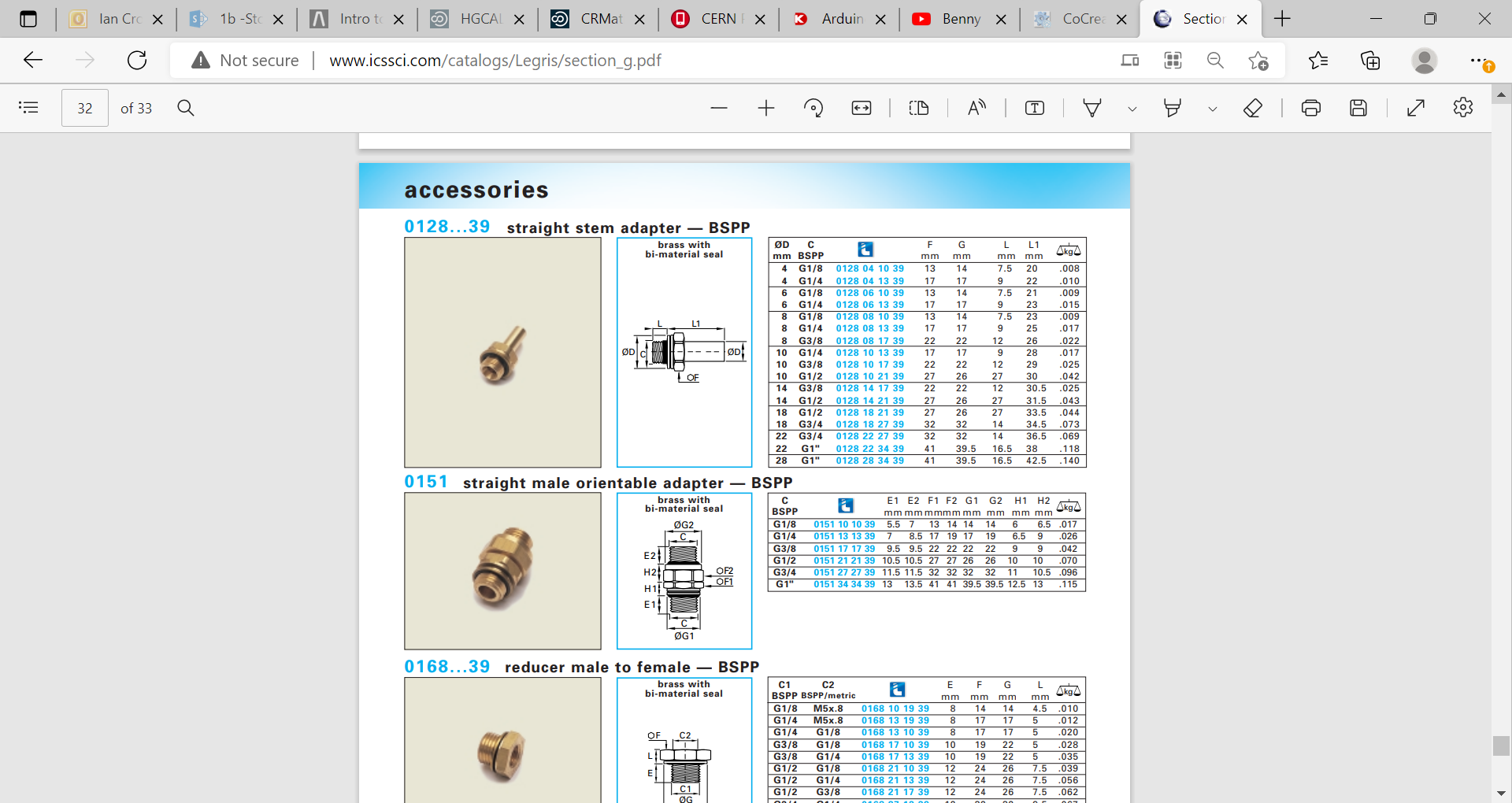 Brass ferrule onto Brass tubbing
https://www.swagelok.com/downloads/webcatalogs/en/ms-13-151.pdf
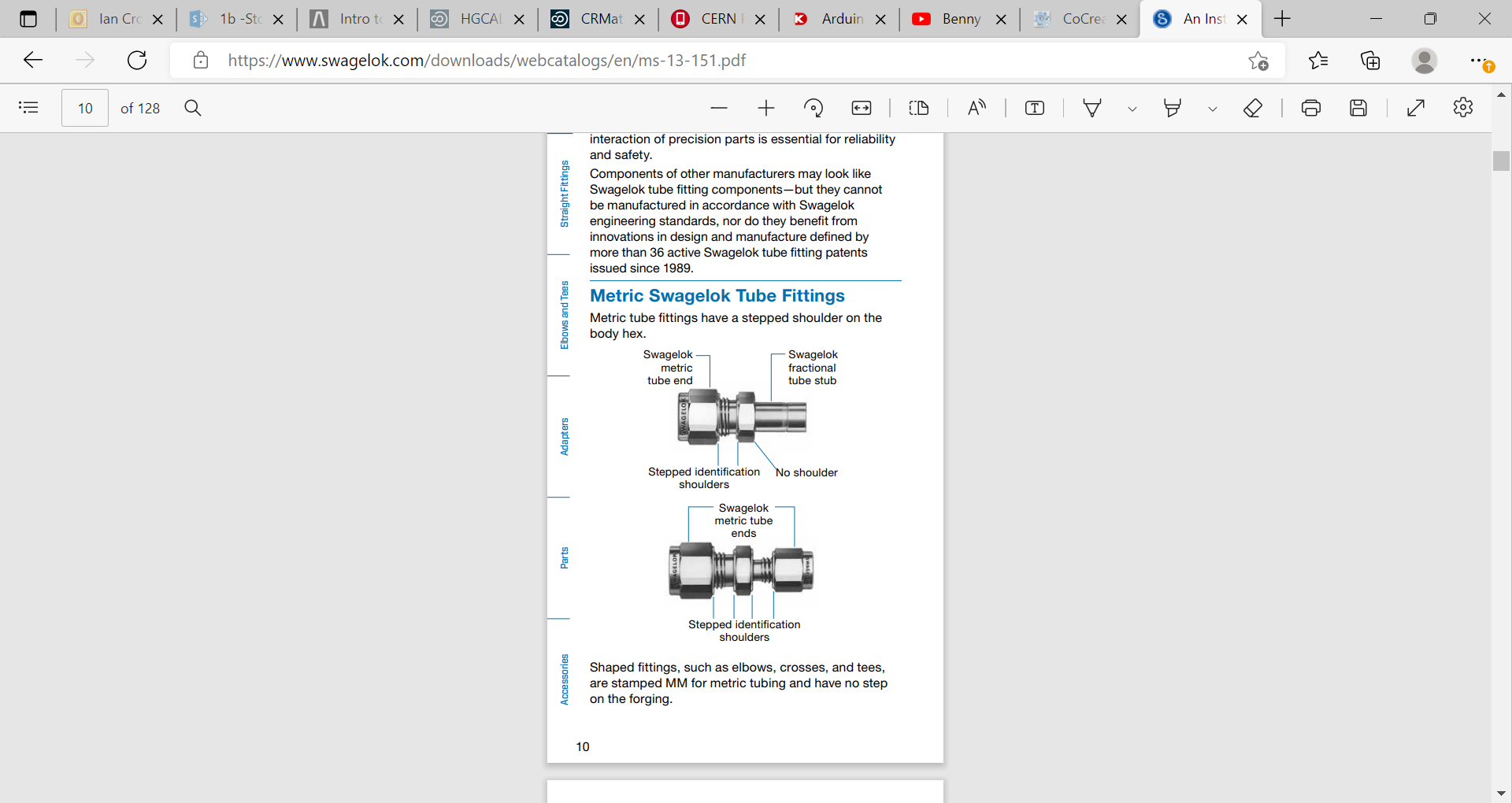 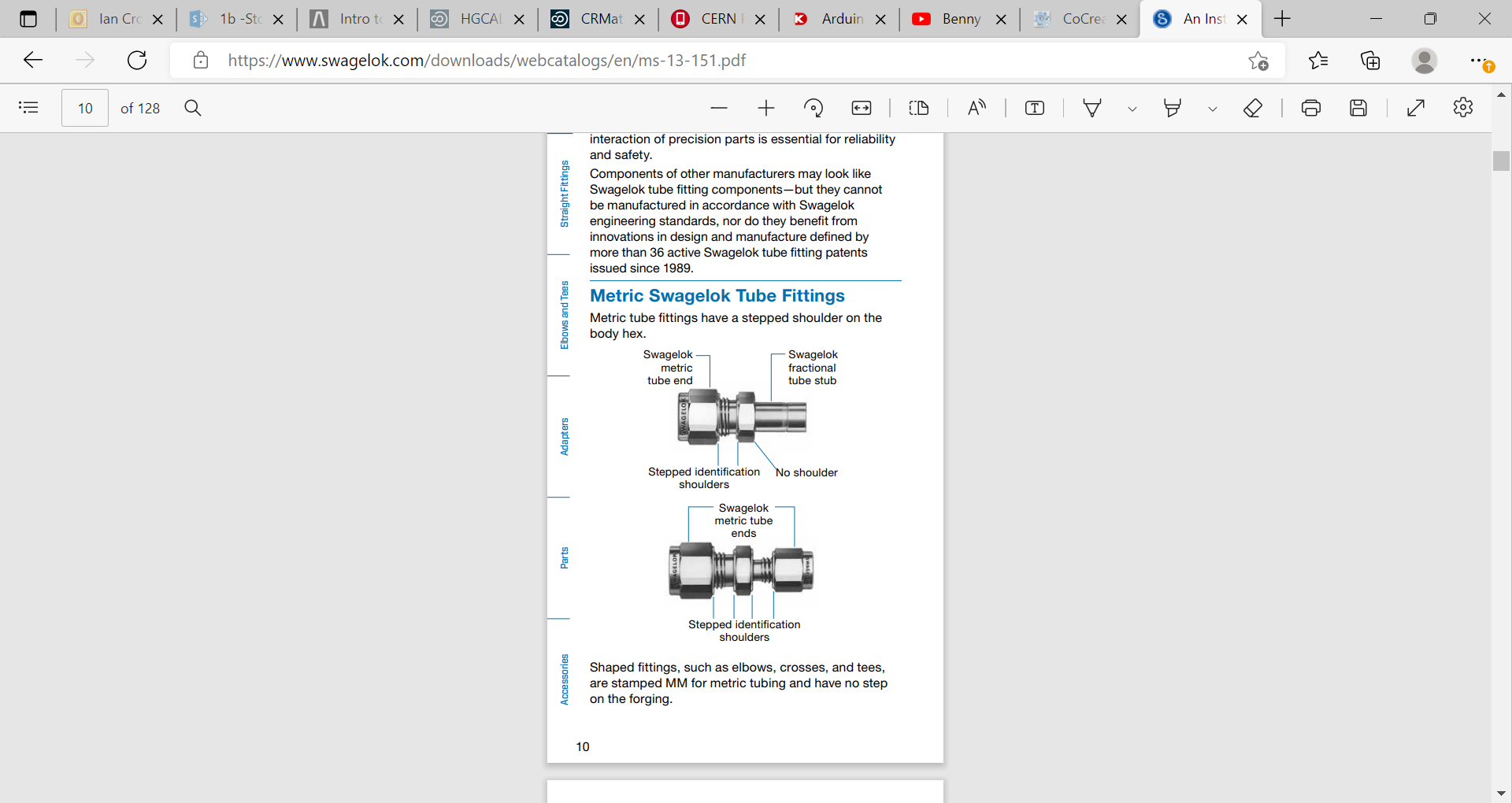 Groove in brass cylindrical end
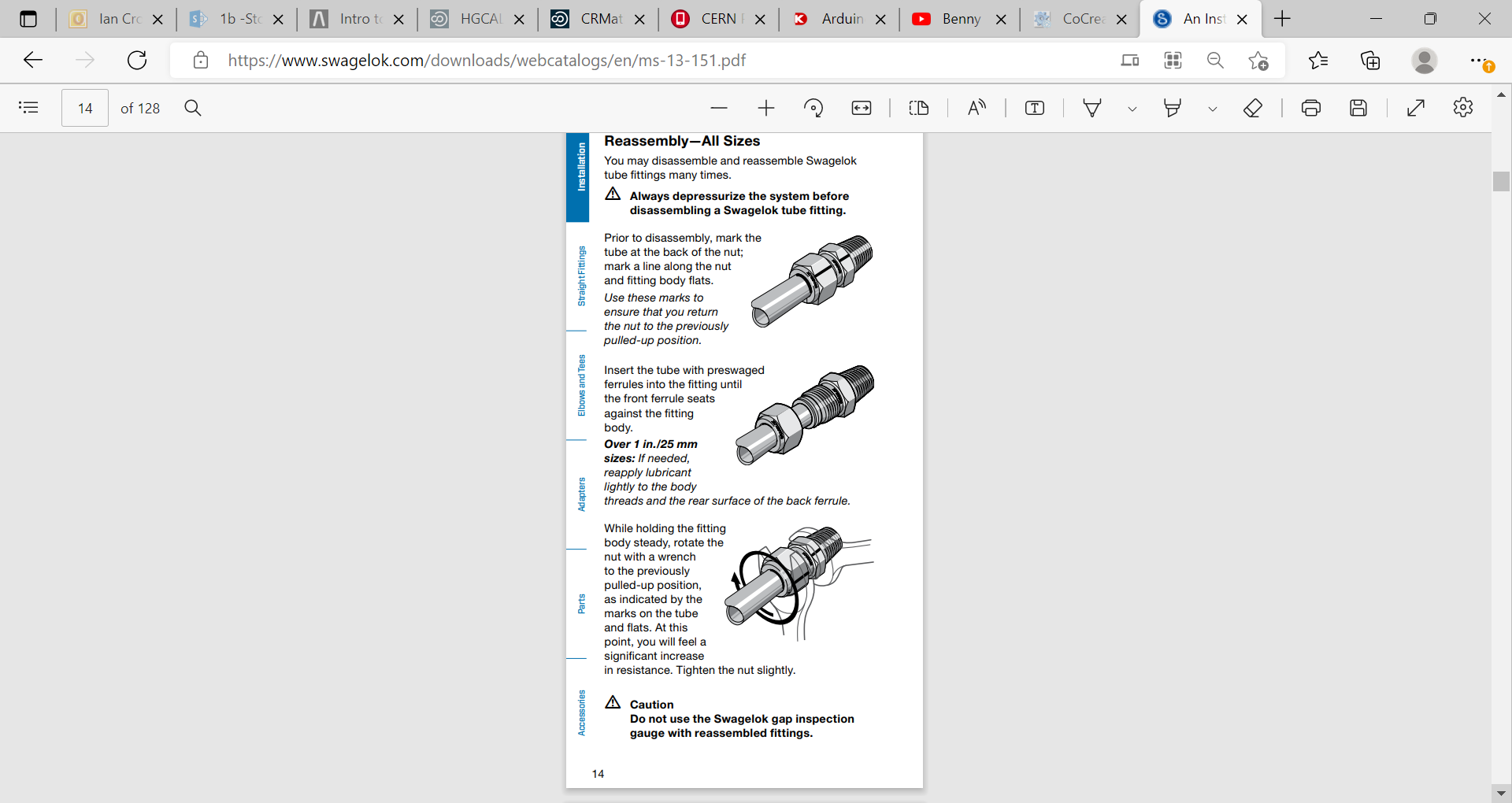 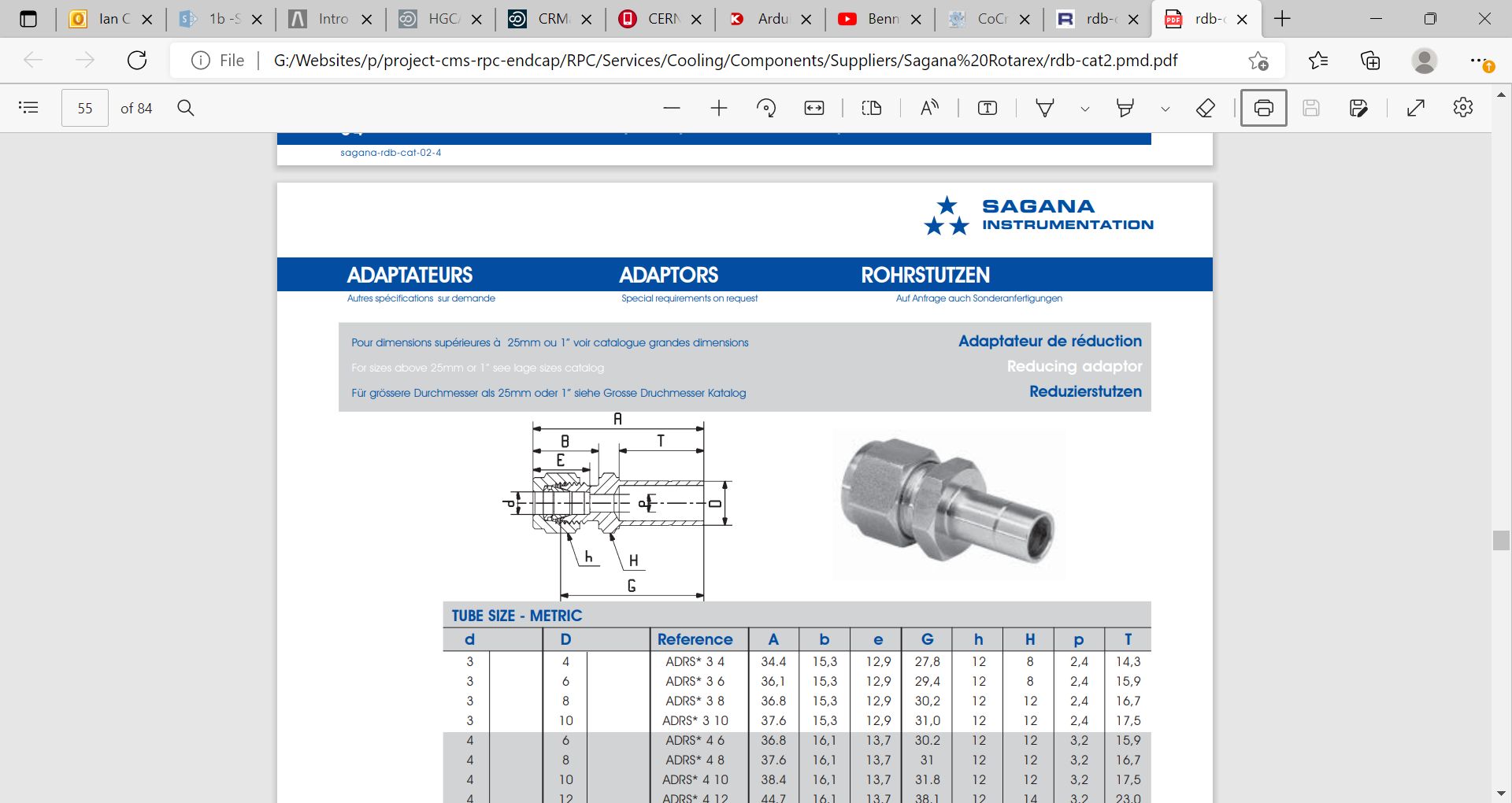 http://www.rotarex-gmbh.de/data/kataloge/katalog_sagana_klemmringverschraubungen.pdf